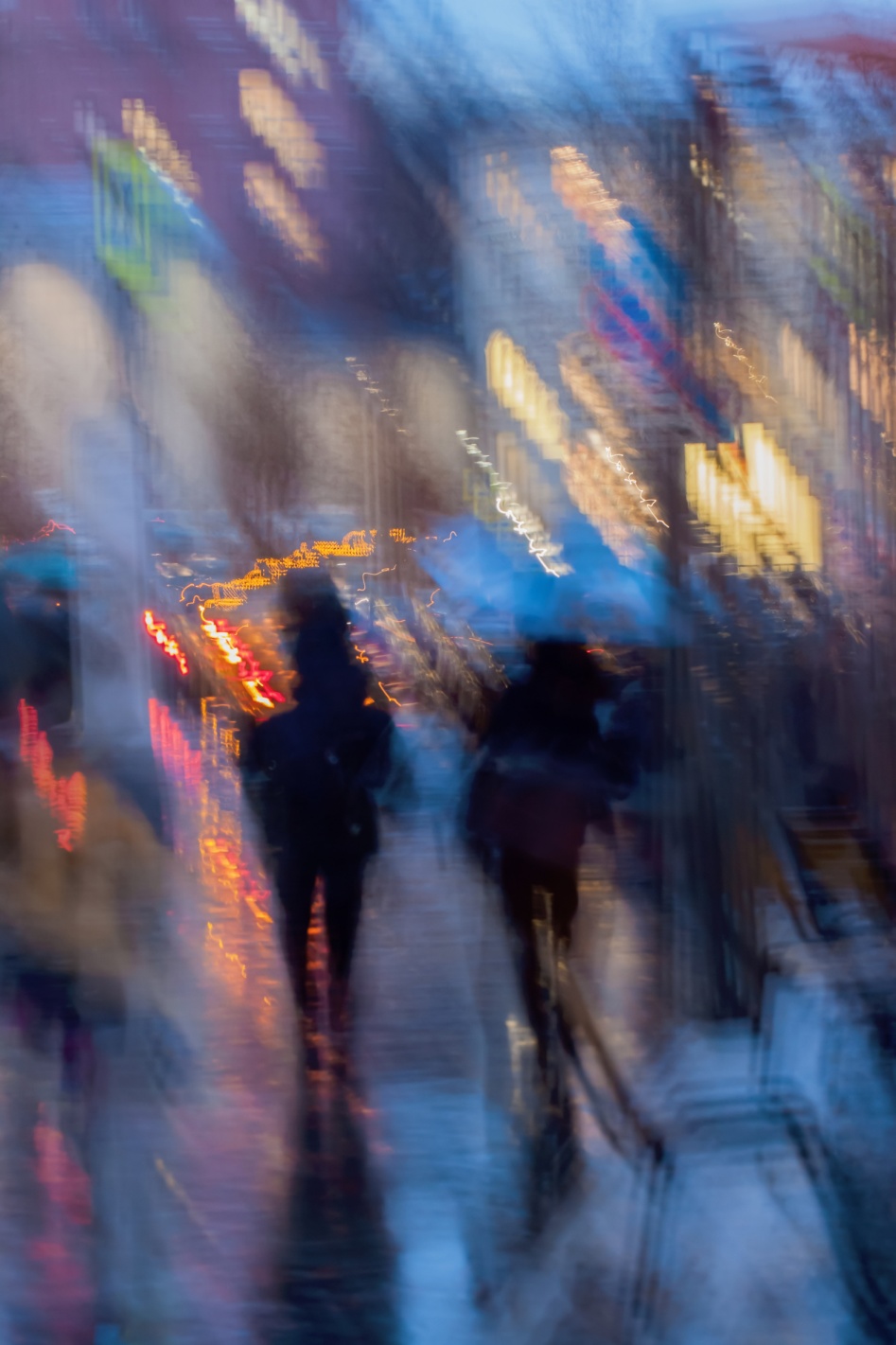 COMPASSIONATE INTEGRITY TRAINING
Center for Compassion, Integrity and Secular Ethics
Life University
© 2017 Brendan Ozawa-de Silva, Michael Karlin and Life University
COMPASSIONATE INTEGRITY TRAINING
INTRODUCTION
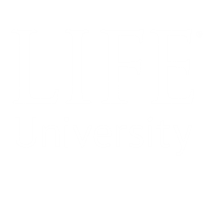 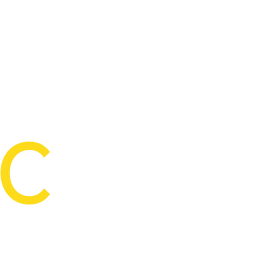 HELLO
What is your name?
What organization are you affiliated with?
What do you hope to receive during this training?
What do you hope to give during this training?
What is one fun fact about you?
Guidelines for Learning and Practicing CIT
[Speaker Notes: Introductions]
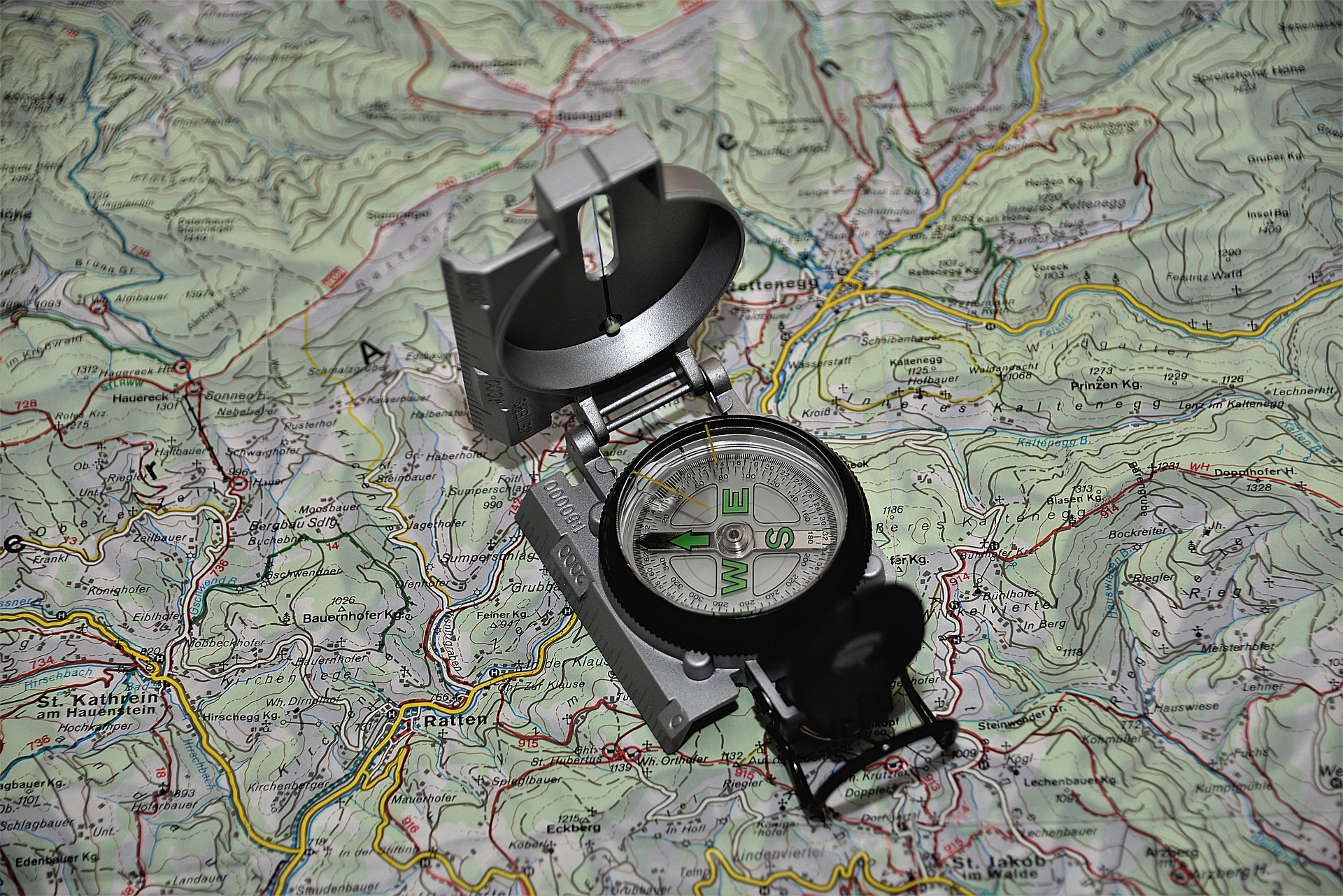 Guidelines for Learning and
Practicing CIT
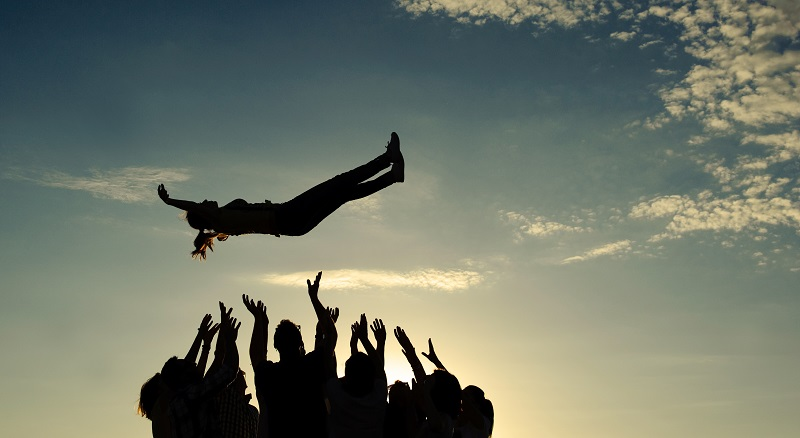 Creating a Safe Space
Confidentiality
Openness to diversity
Speak from “I”
No unsolicited advice
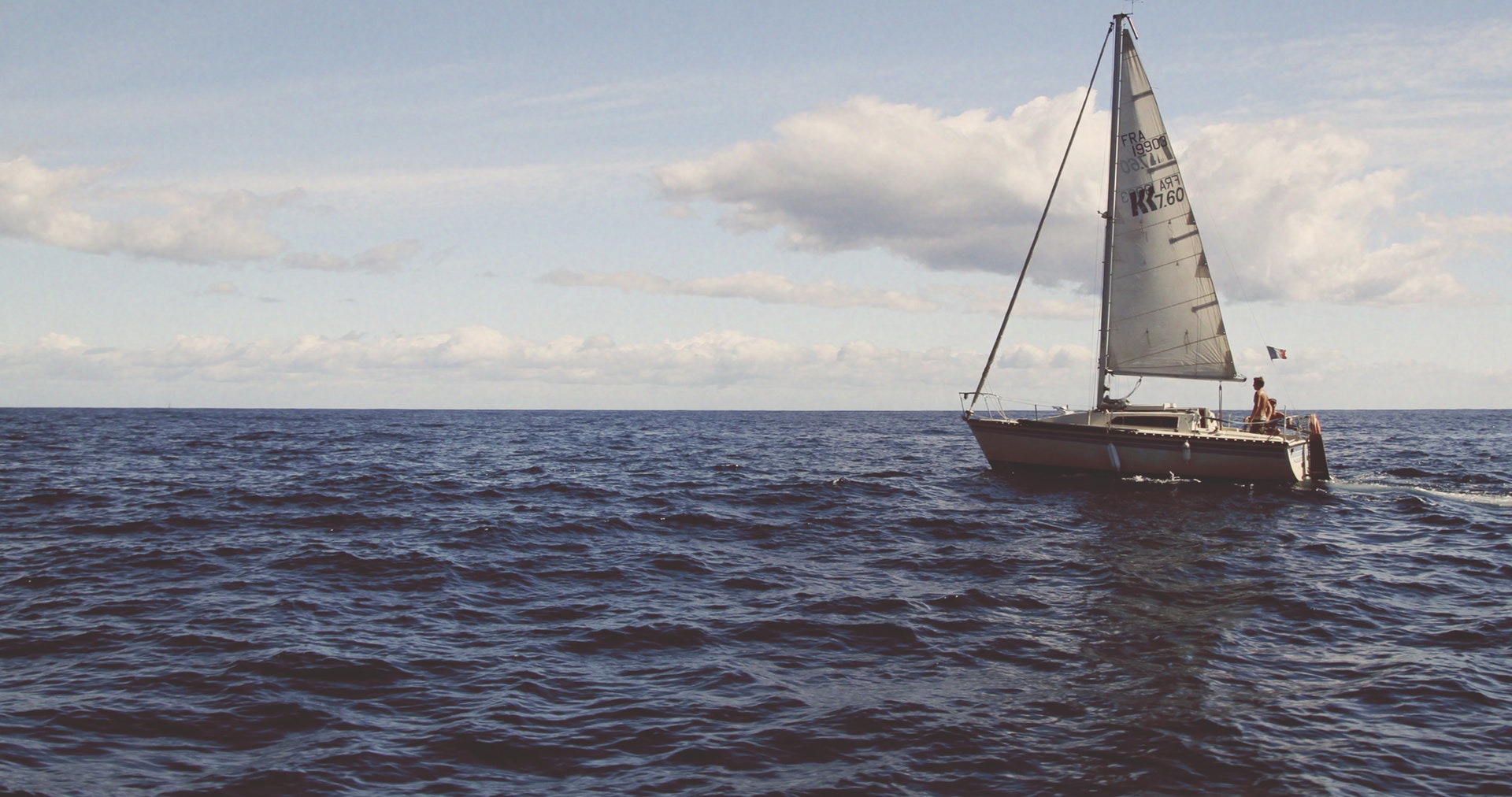 Progress…
Not Perfection
[Speaker Notes: There is a lot of material …

Set your sights low

If there is a few degrees change in trajectory, over time, you will land in a completely different location. 
Over time, small changes can have a big impact, even if we don’t recognize them right away.

We tend to measure progress in days/weeks but for these types of changes it is valuable to measure them in years or decades – especially when dealing with systemic change.]
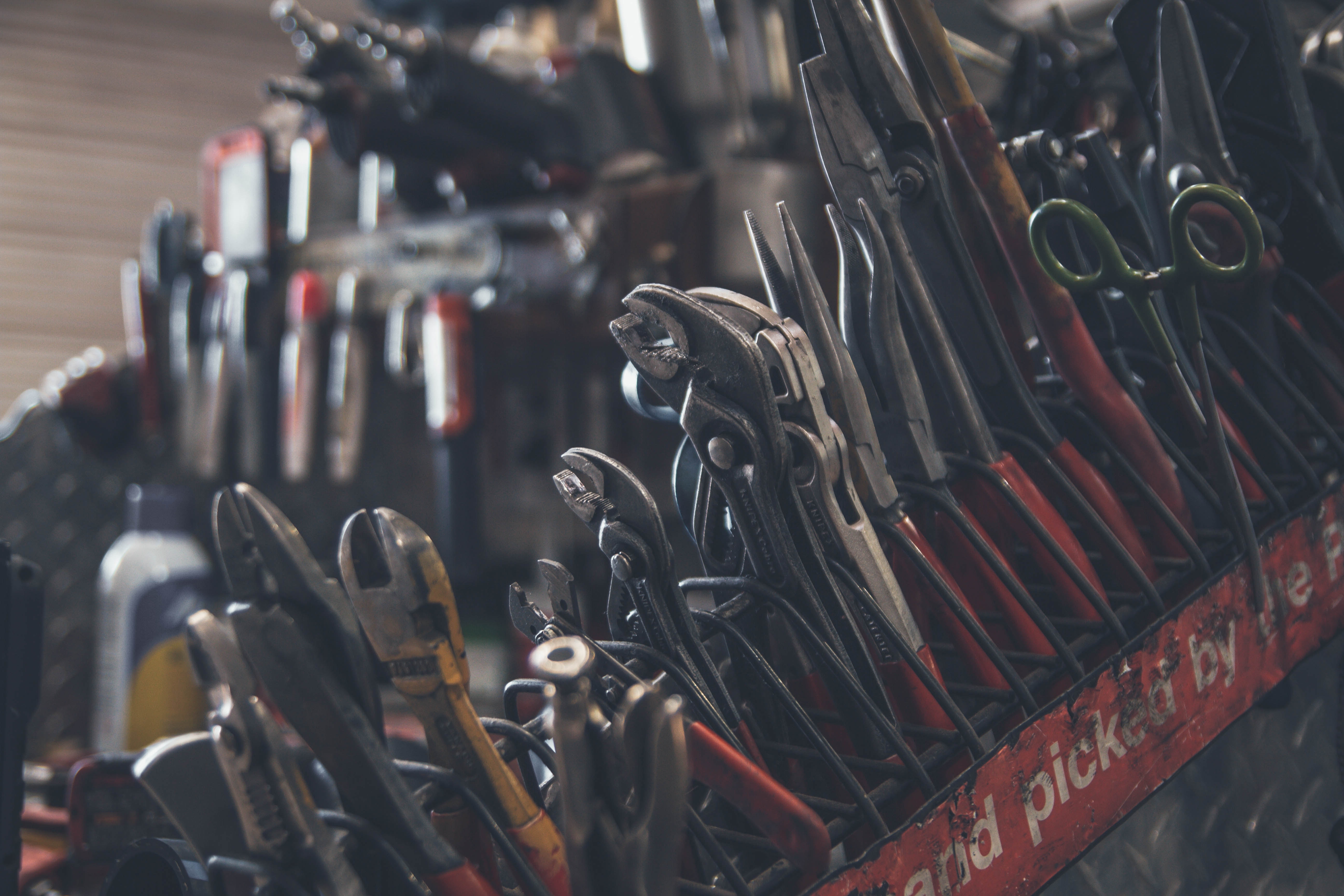 Take What You Like…
Leave What You Don’t
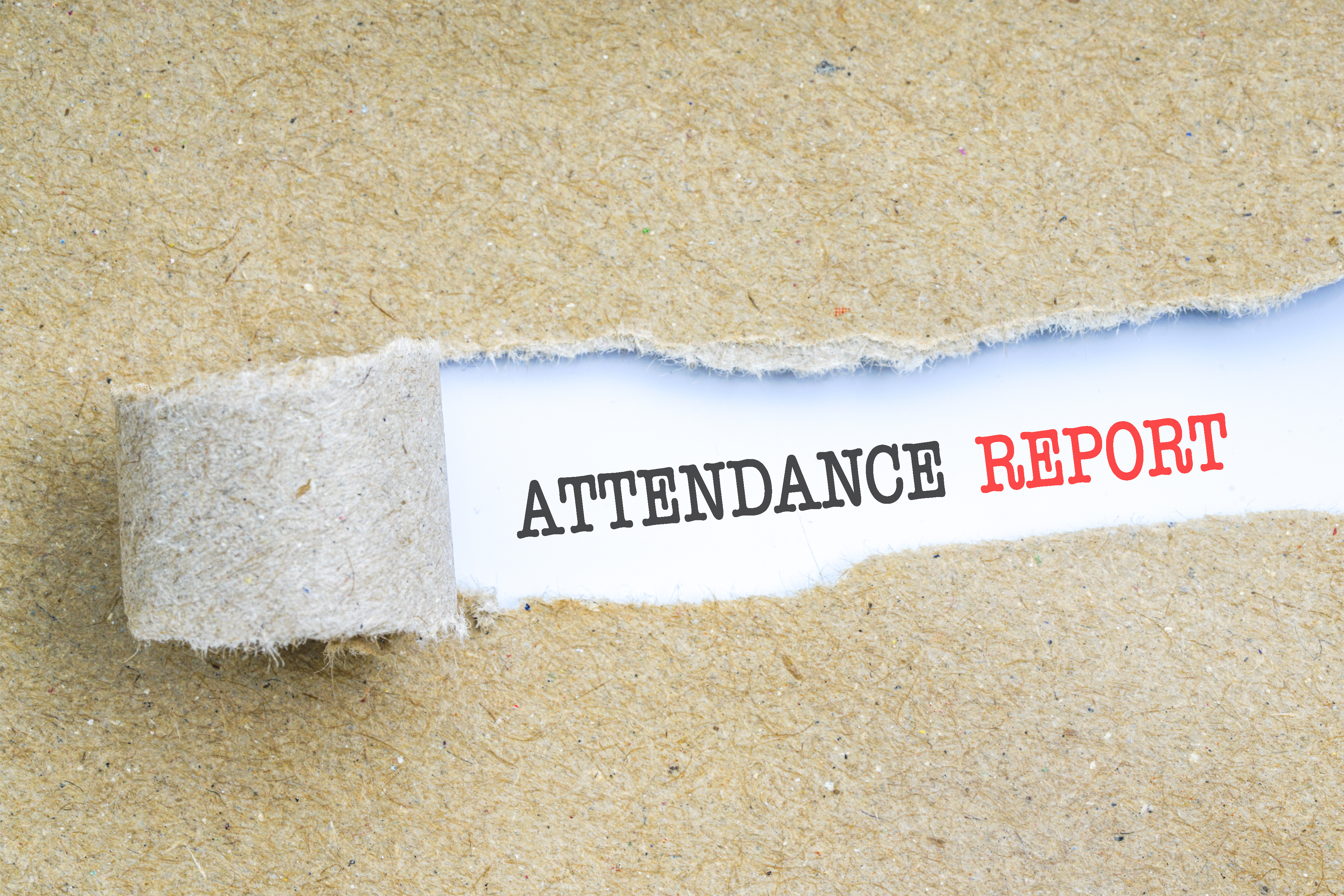 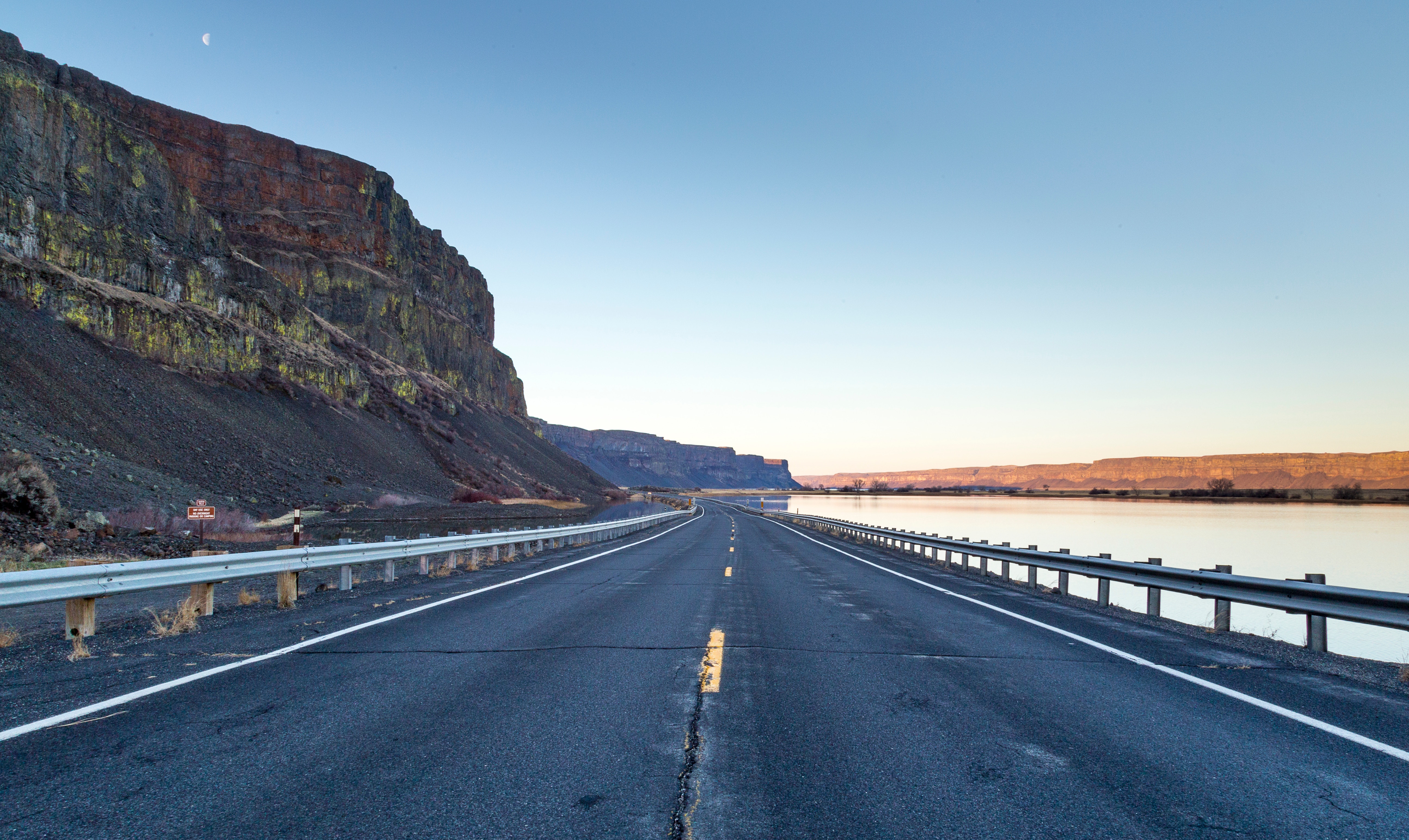 Any other guidelines?
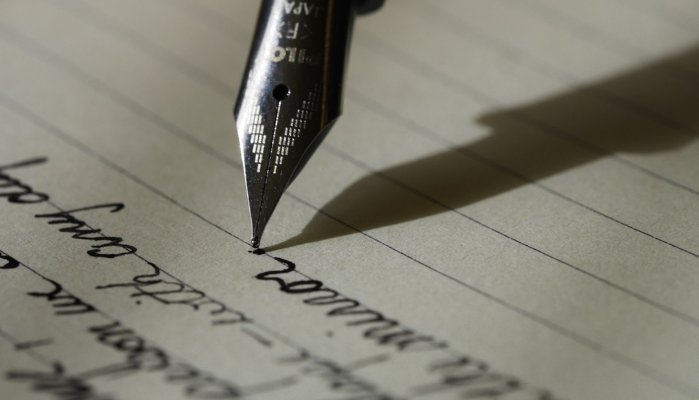 Reflective Writing & Mindful Dialogue
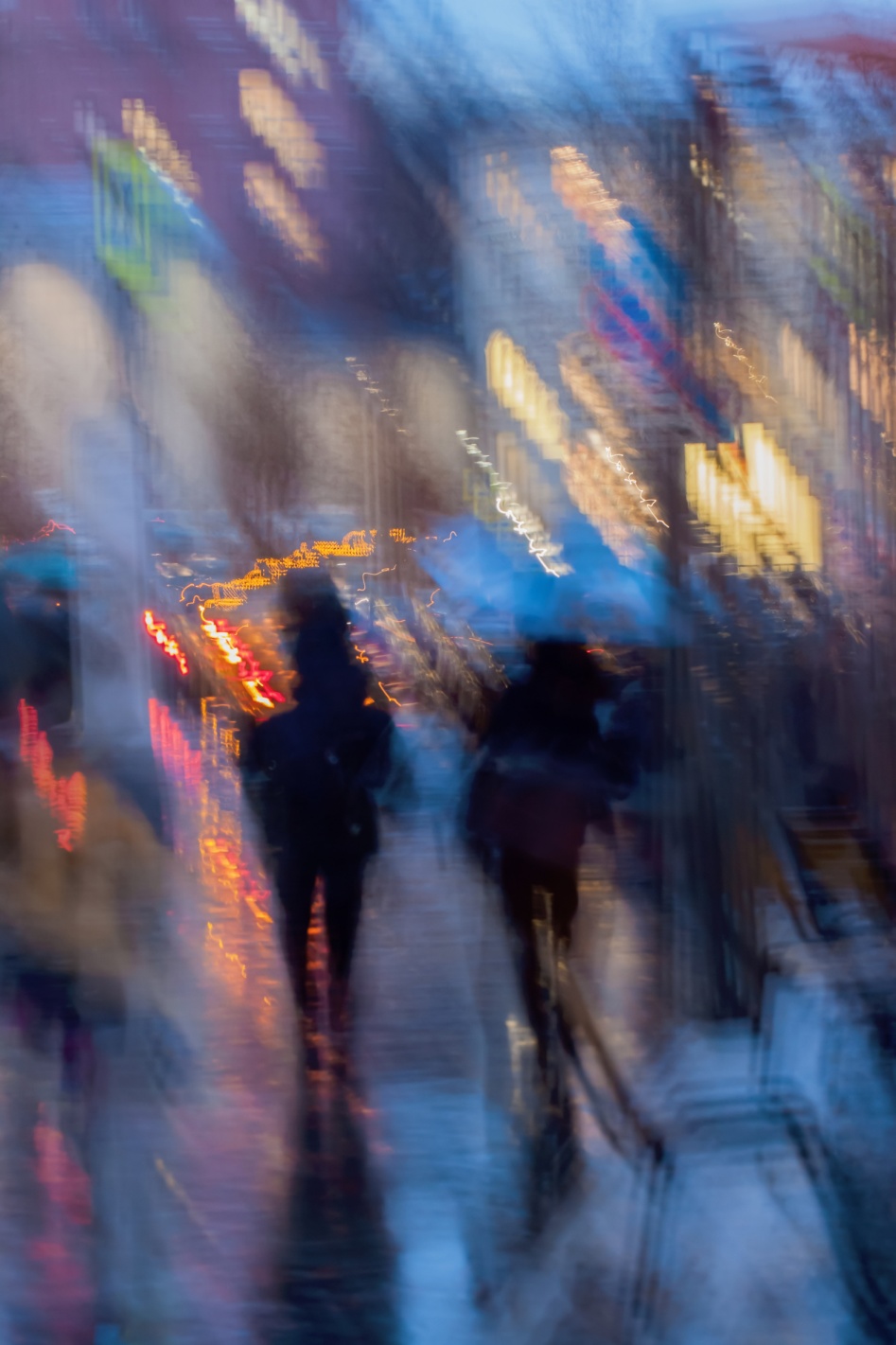 COMPASSIONATE INTEGRITY TRAINING
Center for Compassion, Integrity and Secular Ethics
Life University
© 2017 Brendan Ozawa-de Silva, Michael Karlin and Life University
COMPASSIONATE INTEGRITY TRAINING
INTRODUCTION
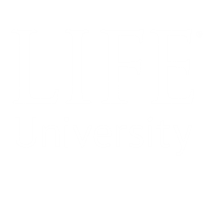 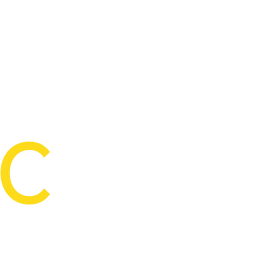